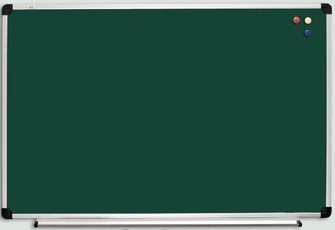 «Основы бизнеса и предпринимательства» 10 класс
Урок № 12
Раздел 4  Дизайн Мышление
Подраздел: 4.5 Прототипирование
Тема урока: Создание модели для тестирования найденных решений
Цели обучения: 
10.4.5.1 понимать и объяснять принципы прототипирования; 
10.4.5.2 применить основные методы прототипирования
Ответь на вопросы:
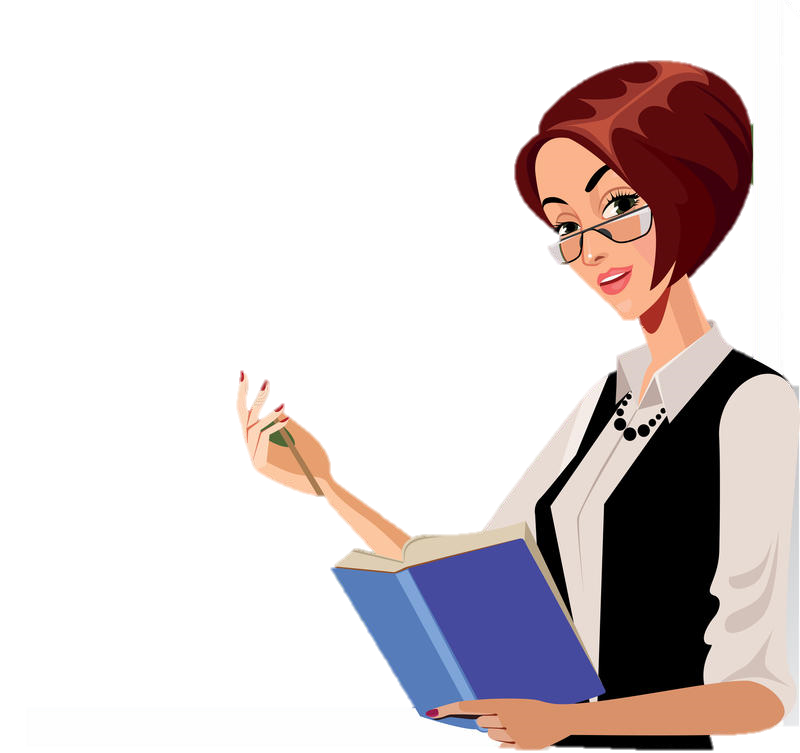 Что такое генерация идей?
Какими навыками должен обладать предприниматель при генерировании идей?
3. Почему генерация идей-это самая важная часть предпринимательства?
4. Почему важно мечтать? Приведите примеры успешных мечтателей?
5. Какие методы генерирования идей вы знаете?
Задание выполняем по желанию письменно в тетрадях или  устно (запись аудиофайла)
6.Сколько дам скрыто на картинке?
7. Сколько лошадей вы видите?
8.Какие люди здесь спрятаны?
Думайте, творите, создавайте, двигайтесь, развивайтесь – и всё получится!
ИЗУЧИ МАТЕРИАЛ
Подход в прототипировании, когда мы вовлекаем конечного пользователя,
называется «активной эмпатией».

Прототип (в инженерном смысле) — это работающая модель, опытный образец устройства или детали в дизайне, конструировании, моделировании.
Прототипи́рование — технология быстрого «макетирования», быстрого создания опытных образцов или работающей модели системы для демонстрации заказчику или проверки возможности реализации. Прототип позже уточняется для получения конечного продукта.
Польза прототипирования заключается также в том, что вы начинаете буквально «думать руками». Помимо исключительно ментальных ресурсов, вы подключаете ваши рецепторы в виде осязания, видения, слушания. Вы можете попробовать использовать прототип в реальности и отследить, что и каким образом воздействует на прототип, каким образом пользователь взаимодействует с ним. Это всё либо выявляет «проблемные зоны», либо уточняет, насколько всё «плохо» и можно ли исправить ситуацию недорогими способами.
Главный принцип на данном этапе — «Ошибаться быстро и дёшево»! Как говорил великий мастер кунг-фу Брюс Ли:
«Ошибки всегда прощаются, если есть смелость признать их».
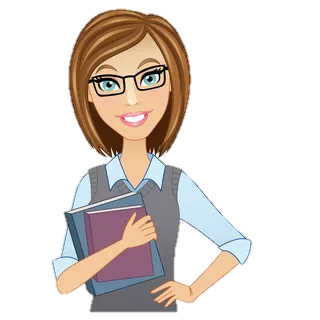 Согласитесь, что лучше попробовать сделать быстрые дешёвые макеты и как можно раньше определиться с дальнейшим направлением, нежели проделать огромную работу в неверном направлении, а затем вновь возвращаться назад и снова проделывать весь этот путь. А то, что мы ошибаться будем — это реальность.
Секрет не в том, чтобы генерировать идеи, а в том, чтобы применять их. 
                                                                      Нассим Талеб, «Чёрный лебедь»
Главные цели прототипирования
 Генерировать новые идеи. Например, мы сделали прототип клиентской зоны пекарни, и у нас появилась идея разделить её ещё тематически: сдобная выпечка, слоёная выпечка, несладкая выпечка.

Понимать, что и где необходимо поменять. Например, мы сделали прототип подиума для выпечки 2 метров в высоту, но, попробовав взять что-то с него, поняли, что это неудобно и подиум необходимо уменьшить до 1,5 метров.

Видеть скрытые проблемы. В ходе взаимодействия с прототипом мы можем увидеть суть процесса и выявить то, что действительно ценно для пользователя.
 Например, сделав подиумы для выпечки в виде пирамид, где каждая нижняя полка   шире верхней, мы разложили на них выпечку. Попросив ребёнка выбрать продукт, мы поняли, что такой формат полок скрывает часть продукции с перспективы уровня глаз детей. Это создаёт у ребёнка впечатление, что выбор невелик, он разочарован, потому что однообразие — это скучно.

Экономить время, силы и деньги. Чем меньше затрат на первых этапах, тем меньше сожалений. Представьте, если бы мы уже сделали реальные полки пирамидального формата, установили их и потом обнаружили все наши промахи. Скорее всего, нам было бы жаль всех потраченных ресурсов, и мы были бы заложниками этой идеи. И, скорее всего, мы бы пытались что-то улучшить настолько, насколько это возможно, не меняя формата самих полок.
Тестировать возможности нескольких идей, чтобы выбрать лучшую. Например, мы могли бы придумать несколько эскизов полок-подиумов, которые сконструировали бы в 1 экземпляре из подручных материалов, а потом выбрали наиболее удачное решение.
Управлять процессом проектирования, который даёт возможность увидеть то, что мы ещё не знаем в самом потенциальном решении. Например, когда мы спроектировали наши подиумы, мы увидели, что они заняли значительную область нашей площади клиентского помещения. Более того, мы сделали подиумы закрытыми и стационарными. Осмотрев наше помещение с прототипами подиумов, мы увидели, что вид этой зоны изменился не в лучшую сторону: наше помещение теперь выглядит тесным и загромождённым. Это навело нас на мысль о создании лёгких прозрачных несущих моделей подиумов с колёсиками,
     которые можно было бы легко перемещать и визуально они не загромождали бы  пространство. Также частично можно было бы использовать подвесные подиумы, которые бы крепились к потолку в некоторых местах.
Снижать вероятность неверного восприятия идеи. То, что в нашем понимании сделано для достижения определённого эффекта, может привести к совершенно обратному пониманию со стороны пользователя. Например, наши полки мы хотели сделать из чистого дерева, чтобы создать ощущение натуральности продукта и уюта, однако фокус-группа из потенциальных пользователей выразила мнение о том, что наше убранство выглядит как средневековое убожество, что ассоциируется с антисанитарией. Соответственно, было принято решение для создания эффекта домашнего уюта украсить подиумы белоснежными материями.
Фокус-группа — это группа респондентов, состоящая, как правило, из восьми-десяти человек, собранных вместе для обсуждения темы, в которой каждый из них в той или иной степени заинтересован. Фокус-группа является одним из методов исследований в социологии и маркетинге.
Прототипировать можно практически всё, в чём возникает необходимость:
1. Процесс (например, процесс изготовления гамбургера).
2. Продукт:
• документ (например, договор);
• веб-интерфейс;
• ИТ-систему (систему в области информационных технологий);
• скрипт (алгоритм).
3. Пространство.
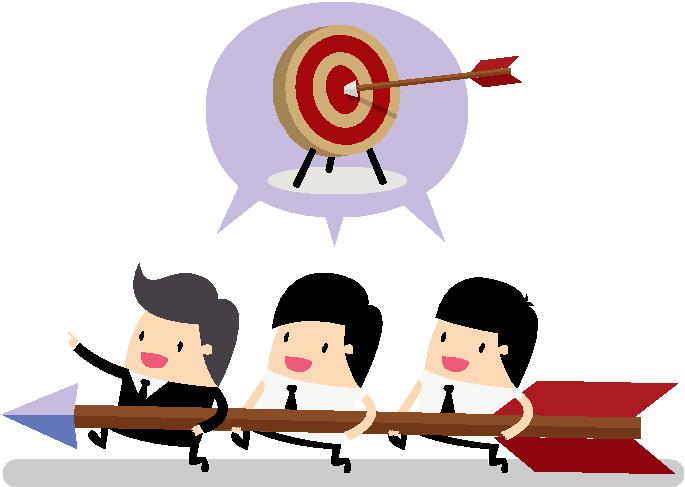 Прототипы делятся на несколько видов
по нескольким критериям:
В зависимости от инструмента, которым будет делаться прототип, он может быть:
• скетч — быстрый рисунок от руки. Преимущество скетча заключается в скорости. Менеджер тратит 10-15 минут для отрисовки грубого прототипа. Это «отправная точка» переговоров, и теперь есть от чего отталкиваться в диалоге с клиентом;
• прототипирование в графическом редакторе. Это занимает немного больше времени, требует определённых программ и навыков работы с ними. Но выглядит лучше и презентабельнее. Прототипы, оформленные в графическом редакторе, очень хороши для презентации группе клиентов (когда лицо, принимающее решение (ЛПР) не одно, а представляет собой группу лиц);
• не детализированные — представляют собой набор чёрно-белых блоков с текстовками. Это хорошее решение для маленьких проектов;
• детализированные — это прототип, на котором находятся все функциональные блоки и элементы, заданы места расположения блоков. Это продукт, который показывает полный функционал продукта.
По сложности взаимодействия прототипы бывают:
статичные — по сути, это обычное изображение, которое доступно в режиме просмотра и комментирования. Хорошее решение для простых продуктов, на которые не нужно тратить много времени и разбираться в функционале;
интерактивные — это кликабельные прототипы, показывающие взаимосвязи между страницами, могут быть также анимированы и с возможностью оставлять комментарии. Такие прототипы используют в сложных долгосрочных проектах, требующих многократных переговоров и презентаций.
Прототипирование помогает решить такие
важные проблемы, как:
1. Готовый контент от клиента.
2. Обычно ЛПР — человек занятой. И он не всегда готов потратить своё время на поиск контента или копирайтера. Так как контент — необходимая часть будущего продукта, то проще объяснить клиенту, что на ранней стадии проекта необходимо техническое задание для хорошего результата в дальнейшем. Это убережёт проект от дальнейших правок и трат клиента на правки и доработки.
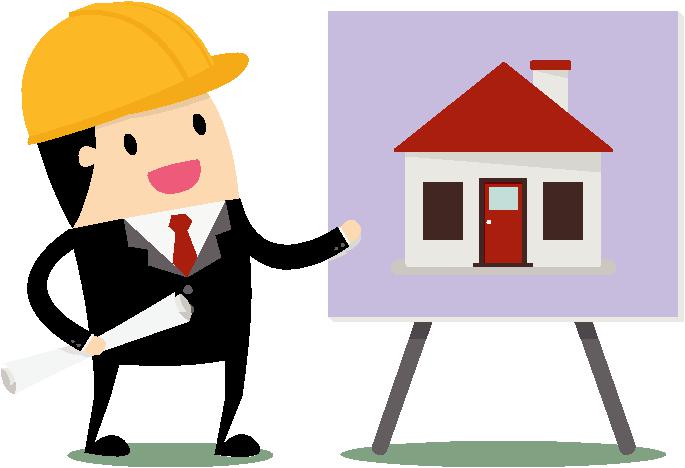 3. Определение потребностей клиента в функционале. Минимизация затраченного на разработку и правки времени значит экономию денег клиента.
4. Проектирование блоков, их размещение и акценты. Клиент может достаточно быстро дать фидбек (обратную связь) о том, что, по его мнению, важно, где это должно находиться, возможно, у клиента есть специфические потребности и желания.
5. Предоставление клиенту быстрых правок. На этапе проектирования правки делать гораздо проще, так как стиль ещё не натянут, а как следствие — времени на правки уходит меньше.
6. Предоставление вариантов для тестирования.
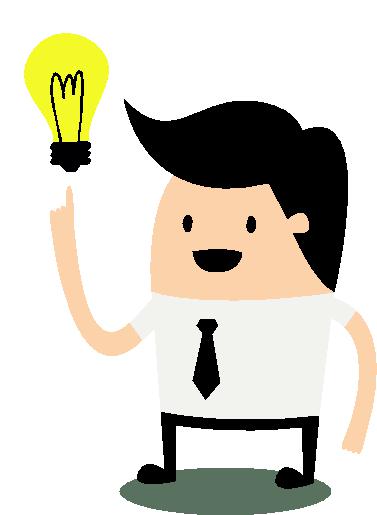 Выполни задания:
Задание 1
Вспомните и запишите примеры из жизни, когда изначально задуманная идея, мысль была неправильно воспринята другими людьми. Почему это произошло, в чём заключалась причина?

Задание 2
Ответьте на вопросы письменно:
Насколько важно прорабатывать 
дизайн на этапе прототипирования?
2. В каких случаях стоит делать прототип? 
Почему?
3. Почему важно создавать прототипы?
4. Почему необходимо учитывать некоторые 
требования к созданию прототипов?
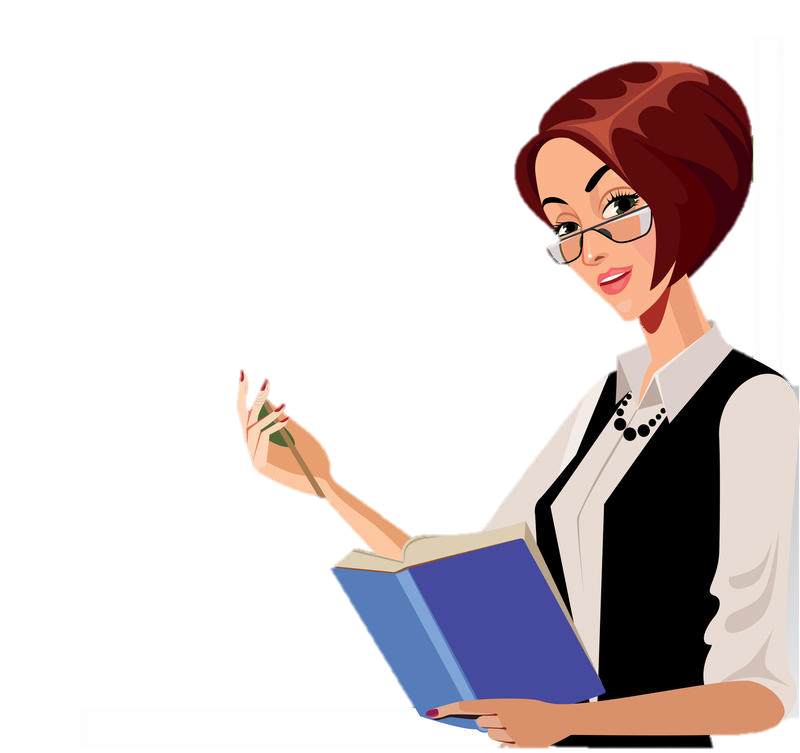 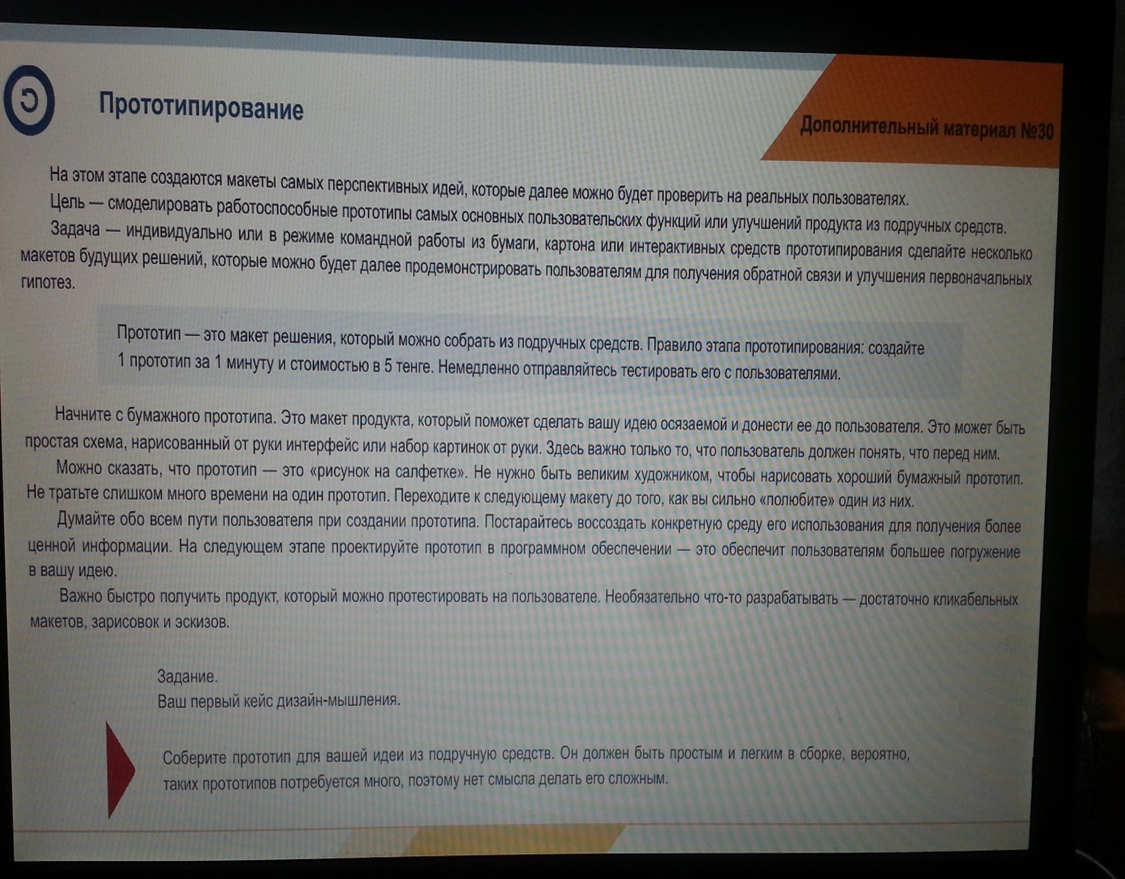 Домашнее задание
1. Прочтите информацию, предложенную в презентации
2. Просмотрите материал в предложенных ссылках:


3. Выполните предложенные задания письменно или устно, запись аудиофайла
https://4brain.ru/design/prototipirovanie.php